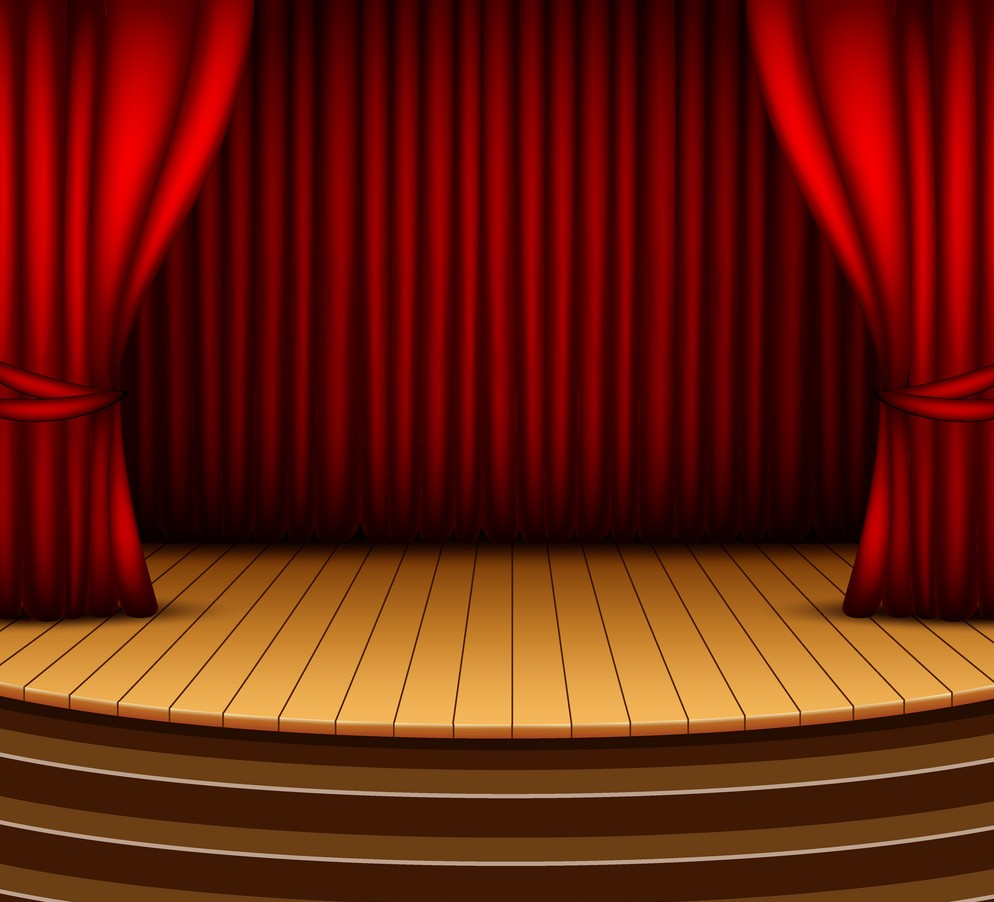 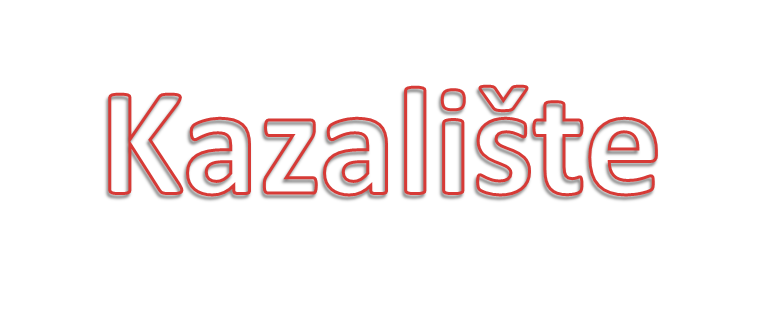 Sjećaš li se zbirke pjesama 
Ratka Zvrka Grga Čvarak?
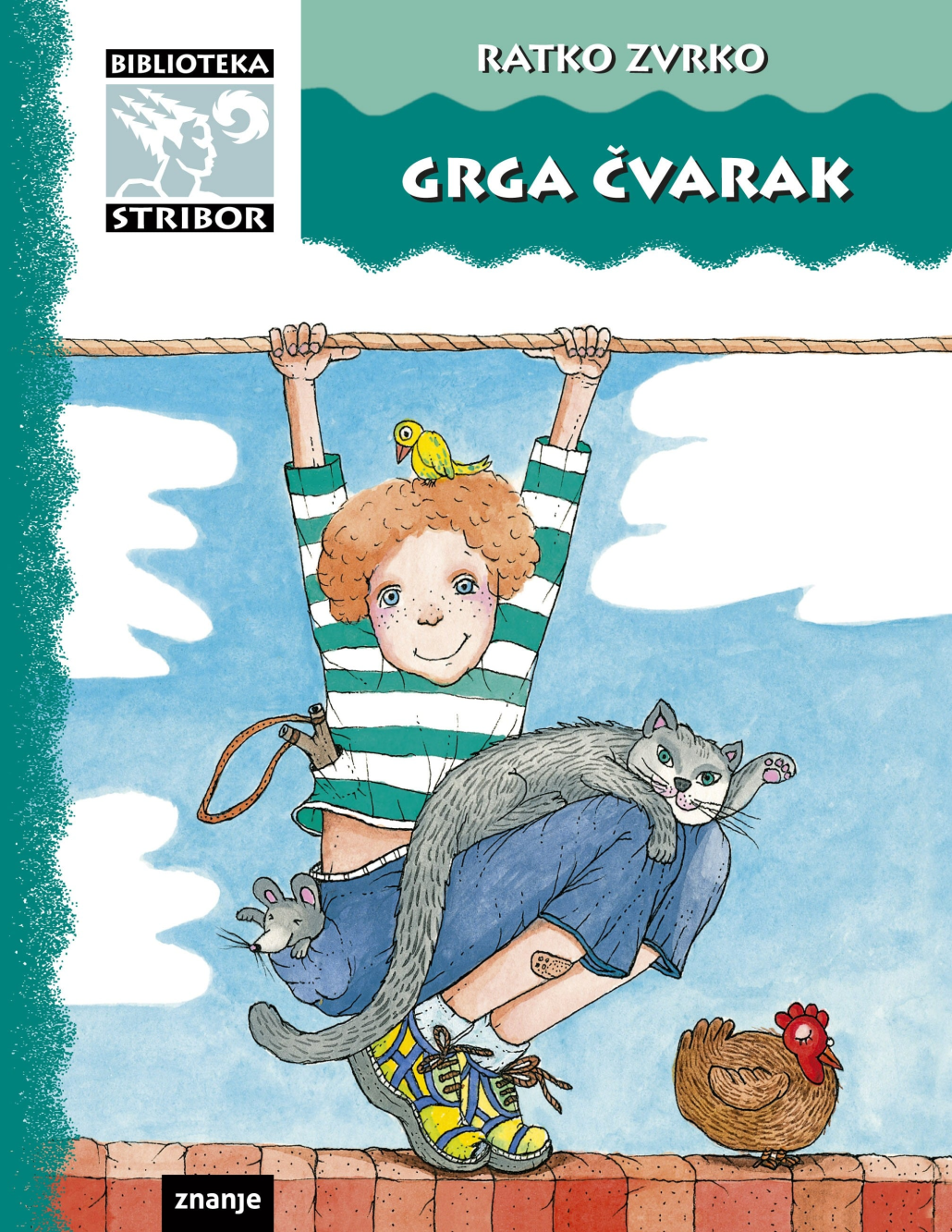 Prema pjesmi Grga Čvarak nastala je  istoimena kazališna predstava.
Al’ da pitaš u mom kraju,Zelengaju,isto tako:- Tko je cijele noći skakoda bolesnoj majci dadeaspirine, limunade,i da pitaš isto takotko je jako, jako plakozato što se Mila malapo koljenu ogrebalakad je palačak u jarak?Odgovor će uvijek biti- Grga Čvarak.Što je takav?Tko bi znao?Čas je dobar,čas je zao,čas bi svakom srce dao,a čas bi se s vukom klao,mršav, tanak ko suharak- Grga Čvarak.
Pažljivo pročitaj pjesmu.
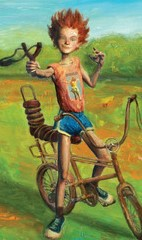 Ratko Zvrko

	Grga Čvarak
Da upitaš bilo kogau mom kraju,Zelengaju:- Tko sve radi naopačke,tko iz pračke gađa mačke,tko preskače preko zida,tko lastina gnijezda skida,tko kokoši za rep vuče,tko se s djecom stalno tuče,spreman da u svađi planeko ugarak?Odgovor će uvijek biti:- Grga Čvarak.
Ugodno se smjesti u svome domu i pogledaj kazališnu predstavu Grga Čvarak.
 https://www.youtube.com/watch?v=pCBttegDz6Q

Prepiši sve s ploče u bilježnicu i dovrši postavljene zadatke.

Zamoli roditelje da mi pošalju fotografiju tvoga uratka do 19.5.

Zadatak je za ocjenu.
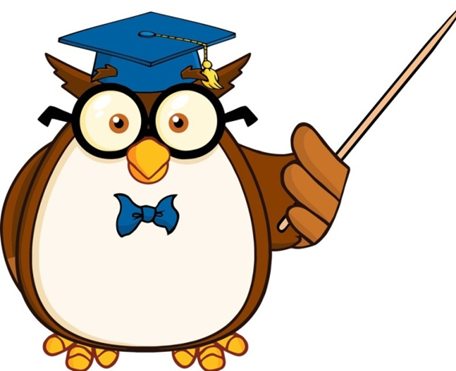 Zapiši u bilježnicu:
Kazališna predstava
Grga Čvarak

Moje mišljenje o predstavi:
Ilustracija najdražeg prizora iz predstave:
Dovrši rečenice:
Publika promatra predstavu iz _____________ .
Glumci glume _____________ .
U lutkarskoj predstavi glumci pokreću _______ . 
U kazalištu ponašamo se __________ .